Downtown Task Force 6-Month Update
November 20, 2023
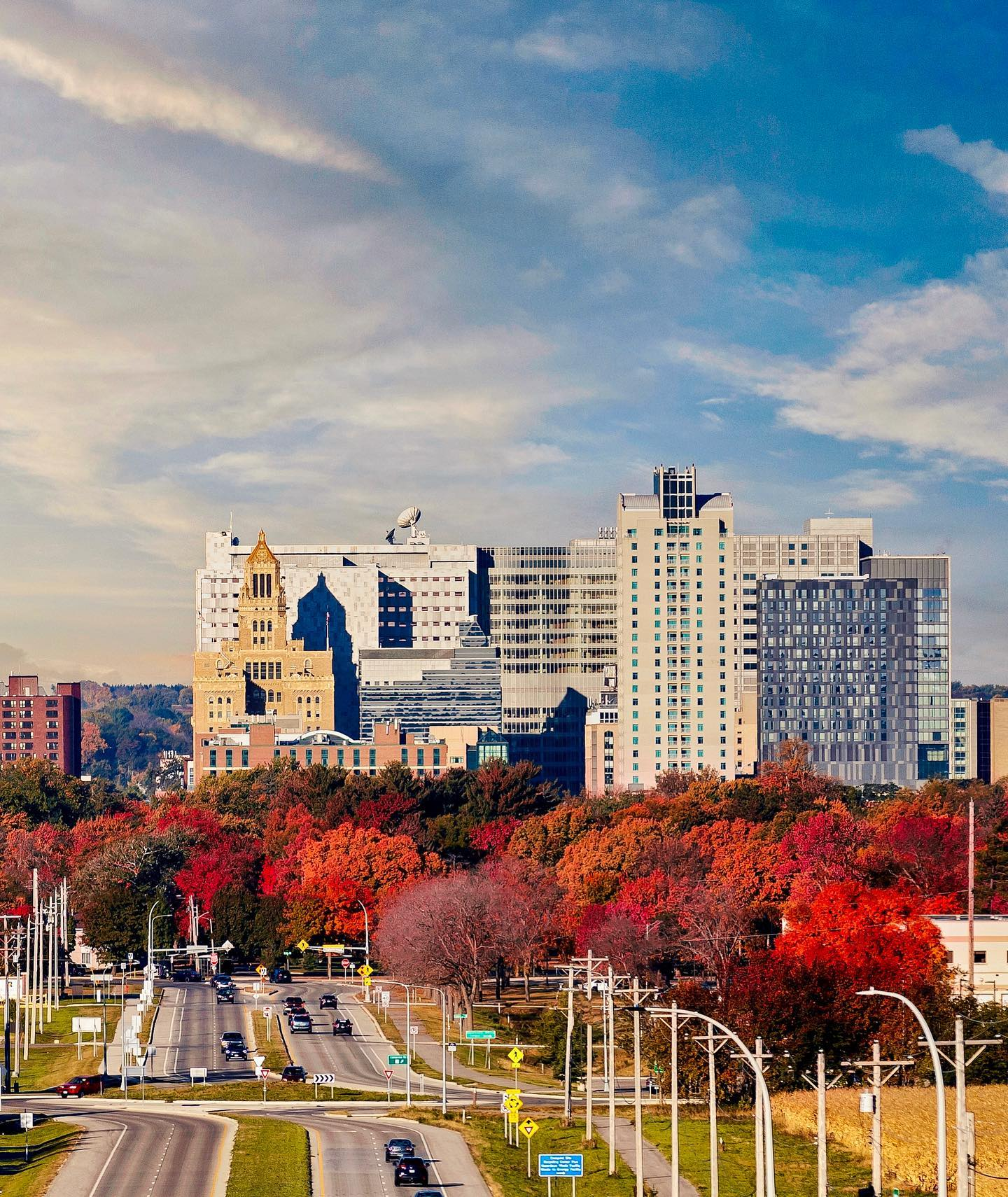 Today’s 
Discussion
Background
Progress 
Key Takeaways 
Future Planning 
Discussion
[Speaker Notes: Bold slide for sections or callout information- 3 colors: orange, blue, grey]
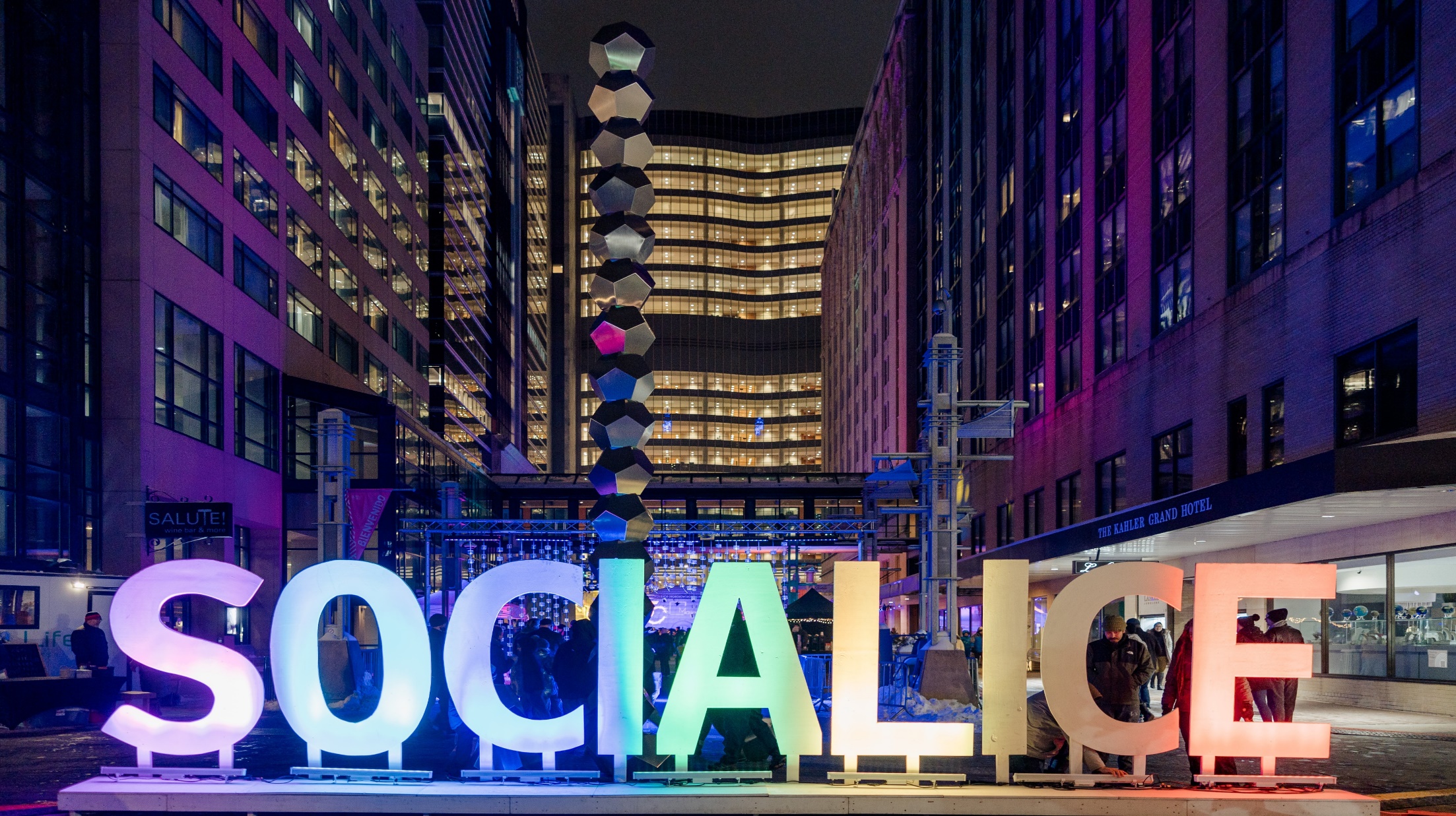 Background
HOW DID WE GET HERE
Long-Lasting Impacts of the Pandemic 
Changed how and where people work, shop, and conduct other activities, impacting the ecosystems of downtowns across the country

Question? 
What can we do, in a collaborative way, to help downtown continue to recover and build a more resilient downtown for the future?
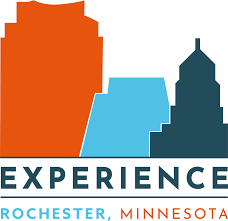 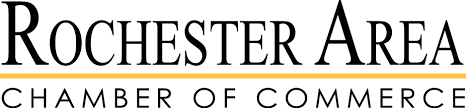 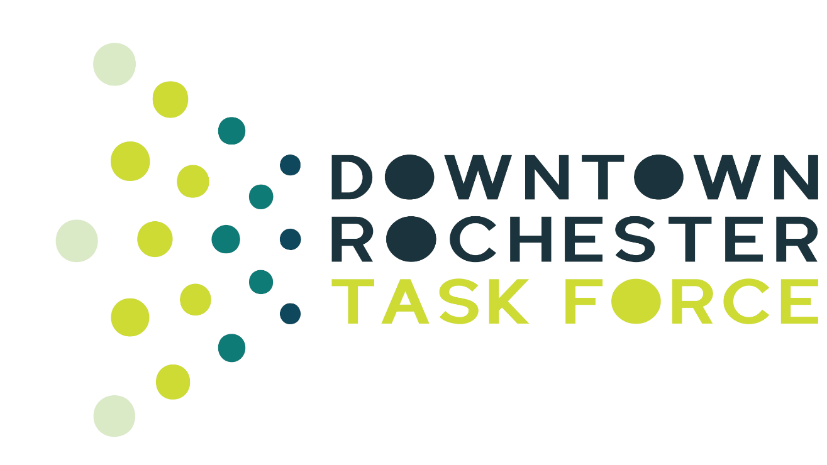 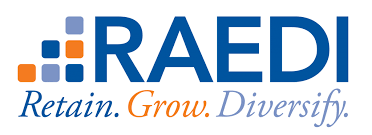 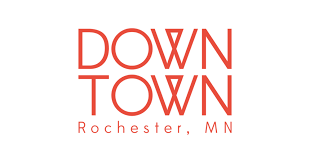 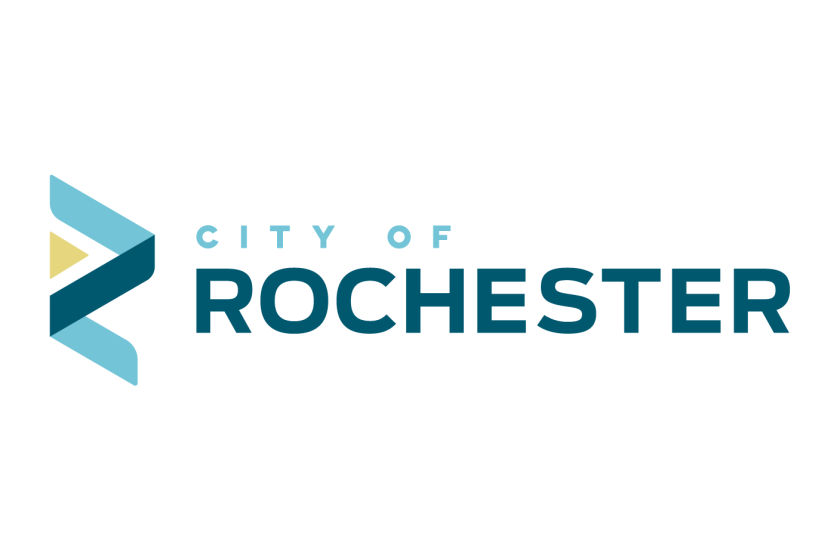 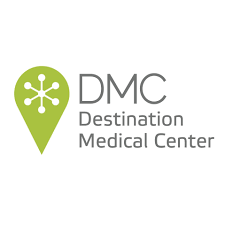 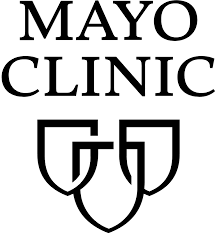 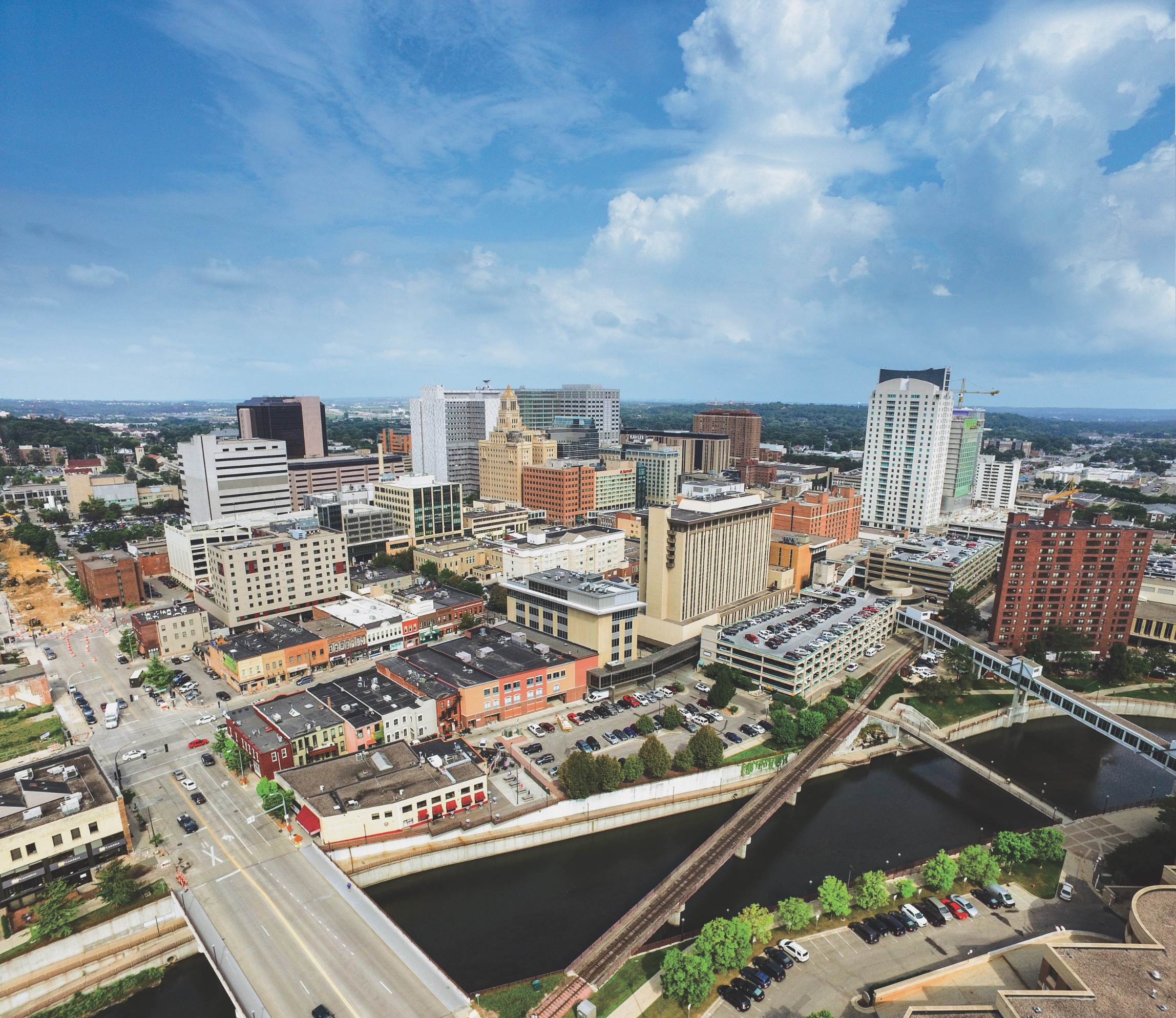 Building the Action Plan in 90 Days
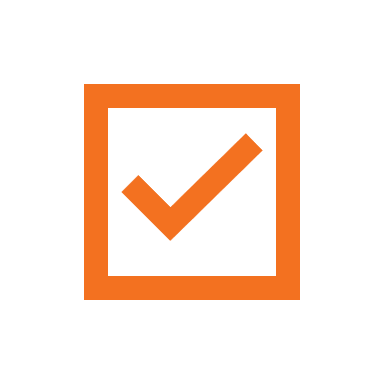 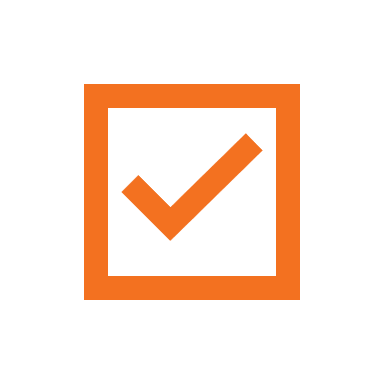 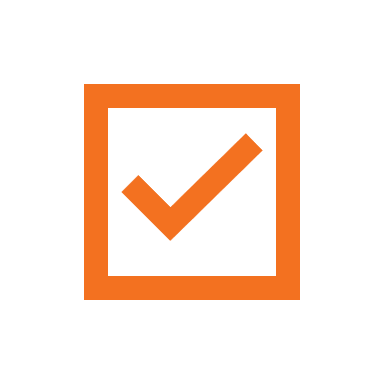 Feb + Mar
May
April + May
Mid-May
Begin implementation and  communications roll-out
Phase 2: Build a draft list of recommended action items + share with community
Phase 1: Consensus on key themes/Issues
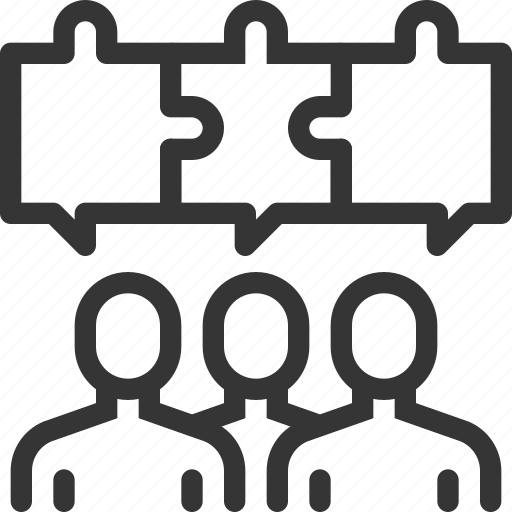 Working Sessions
Continued Collaborations
Working
Sessions
Survey
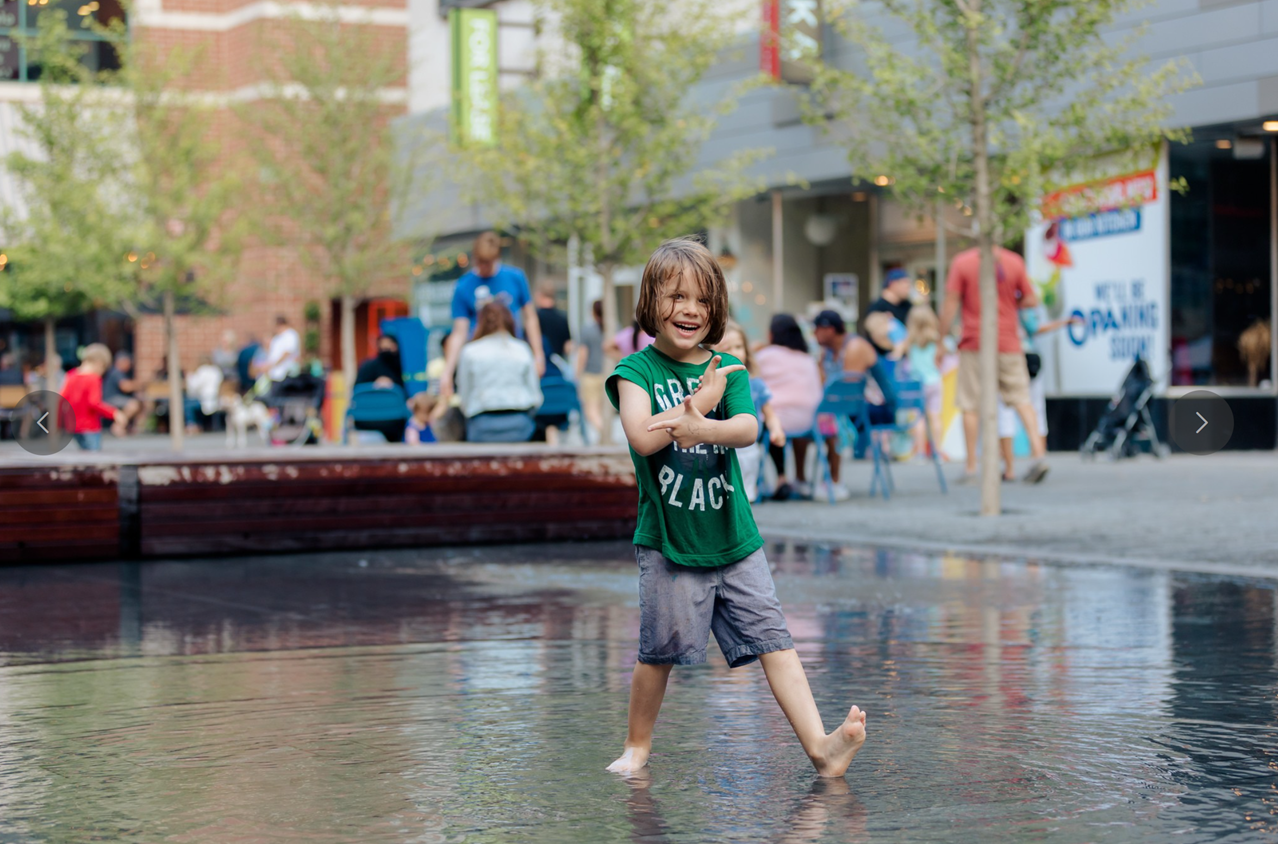 Four Main Themes
Working Session Findings
Promotion, Activation, and Programming
Access to Downtown
Barriers to Doing Business
Growing Downtown
[Speaker Notes: Bold slide for sections or callout information- 3 colors: orange, blue, grey]
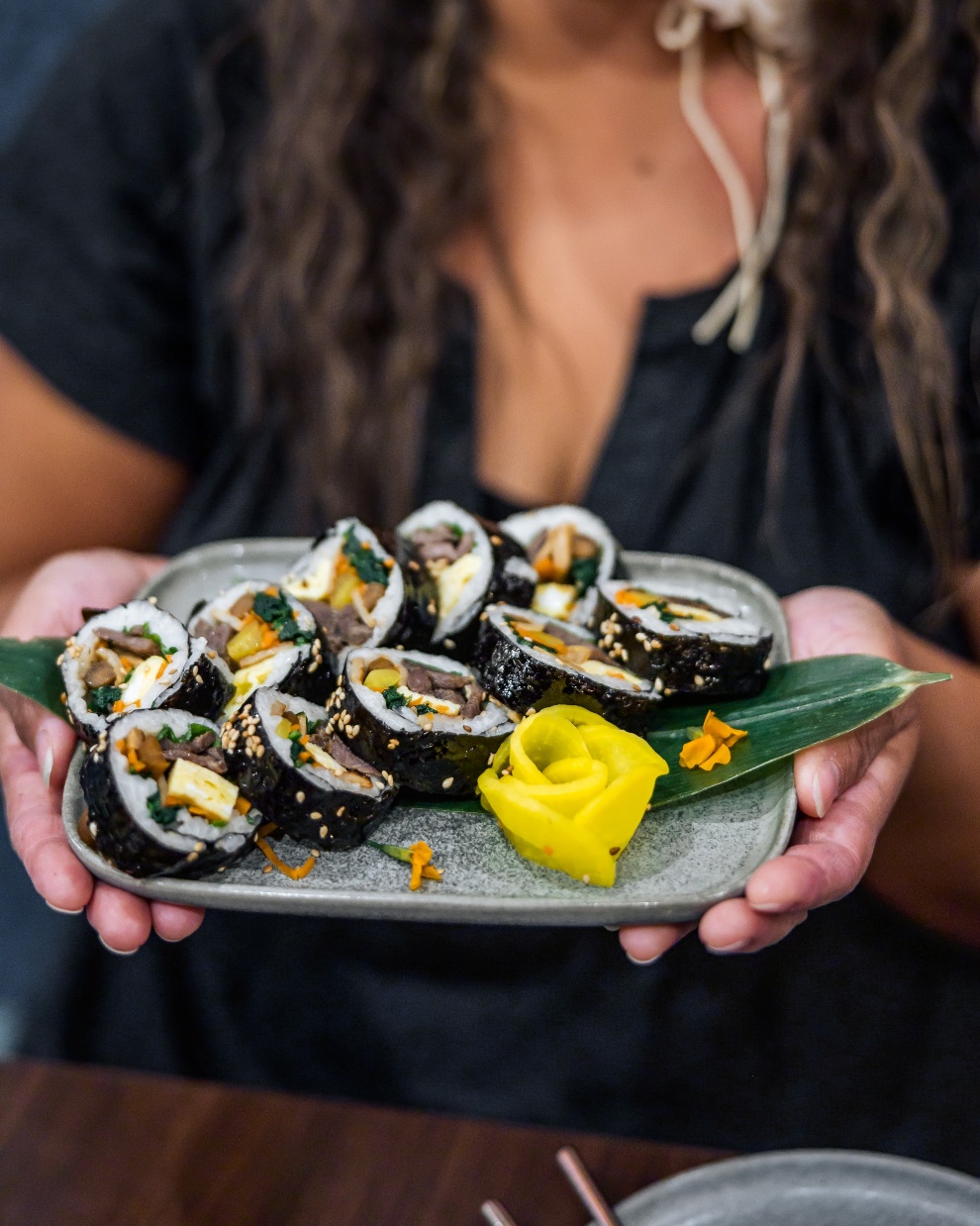 Progress
What has been accomplished so far?
6-Month Report Highlights 
Continued to meet on a regular basis 
Solving for community concerns 
Troubleshooting immediate needs
[Speaker Notes: Bold slide for sections or callout information- 3 colors: orange, blue, grey]
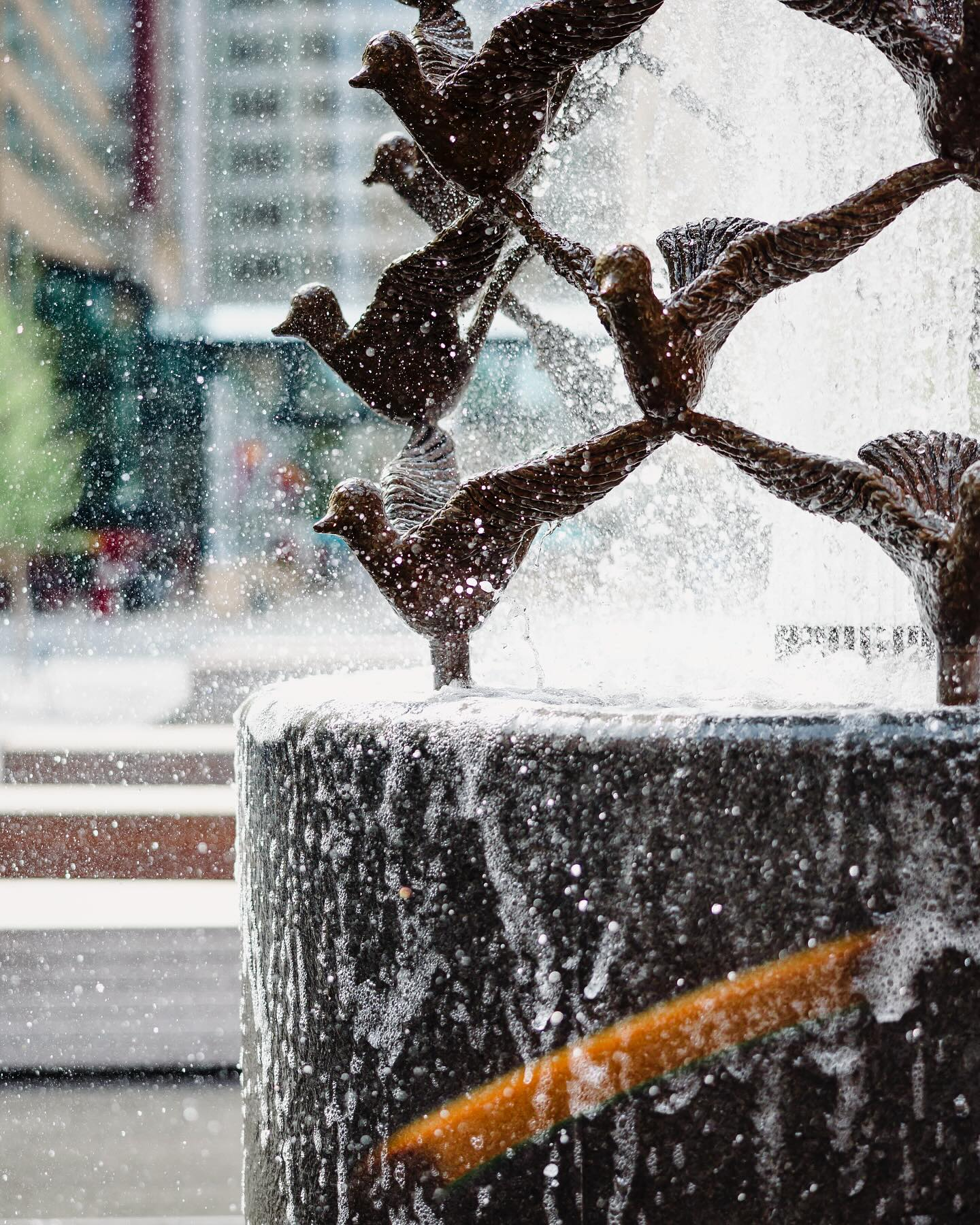 Progress
Task Force Member Highlights
Rochester Downtown Alliance 
Experience Rochester 
Rochester Area Chamber of Commerce
City of Rochester 
Mayo Clinic 
Rochester Area Economic Development Inc.
Destination Medical Center
[Speaker Notes: Bold slide for sections or callout information- 3 colors: orange, blue, grey]
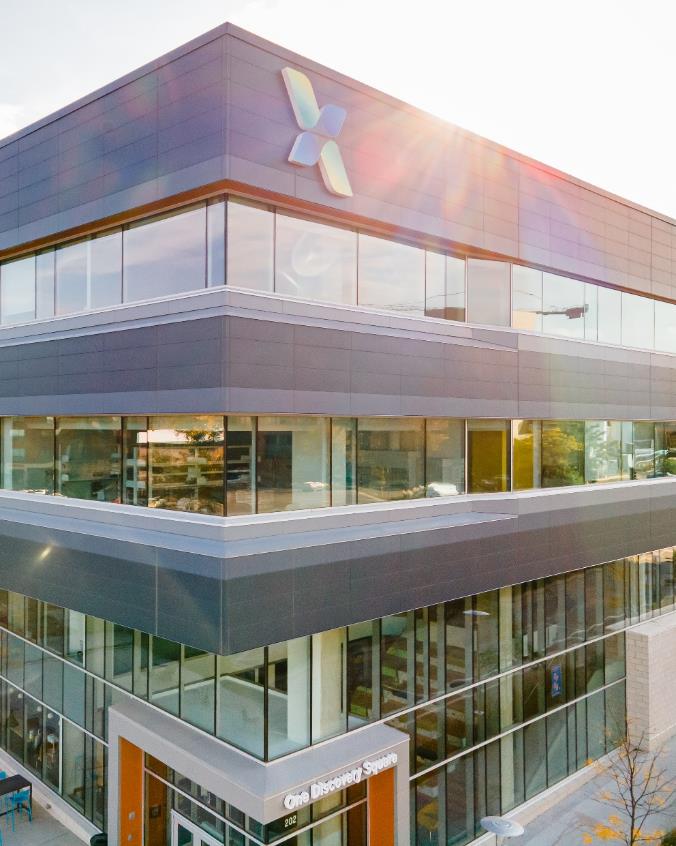 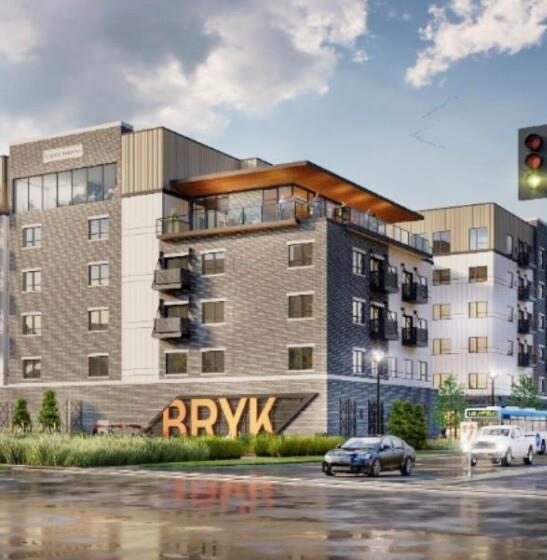 Downtowns are Different
They are no longer obligations, they are destinations
Workforce shifts – the hybrid office
Here to stay…for now
Workforce is “choosing” when they come downtown 
Local downtown visits have shifted from daytime to evening and weekend
Increase us in public spaces
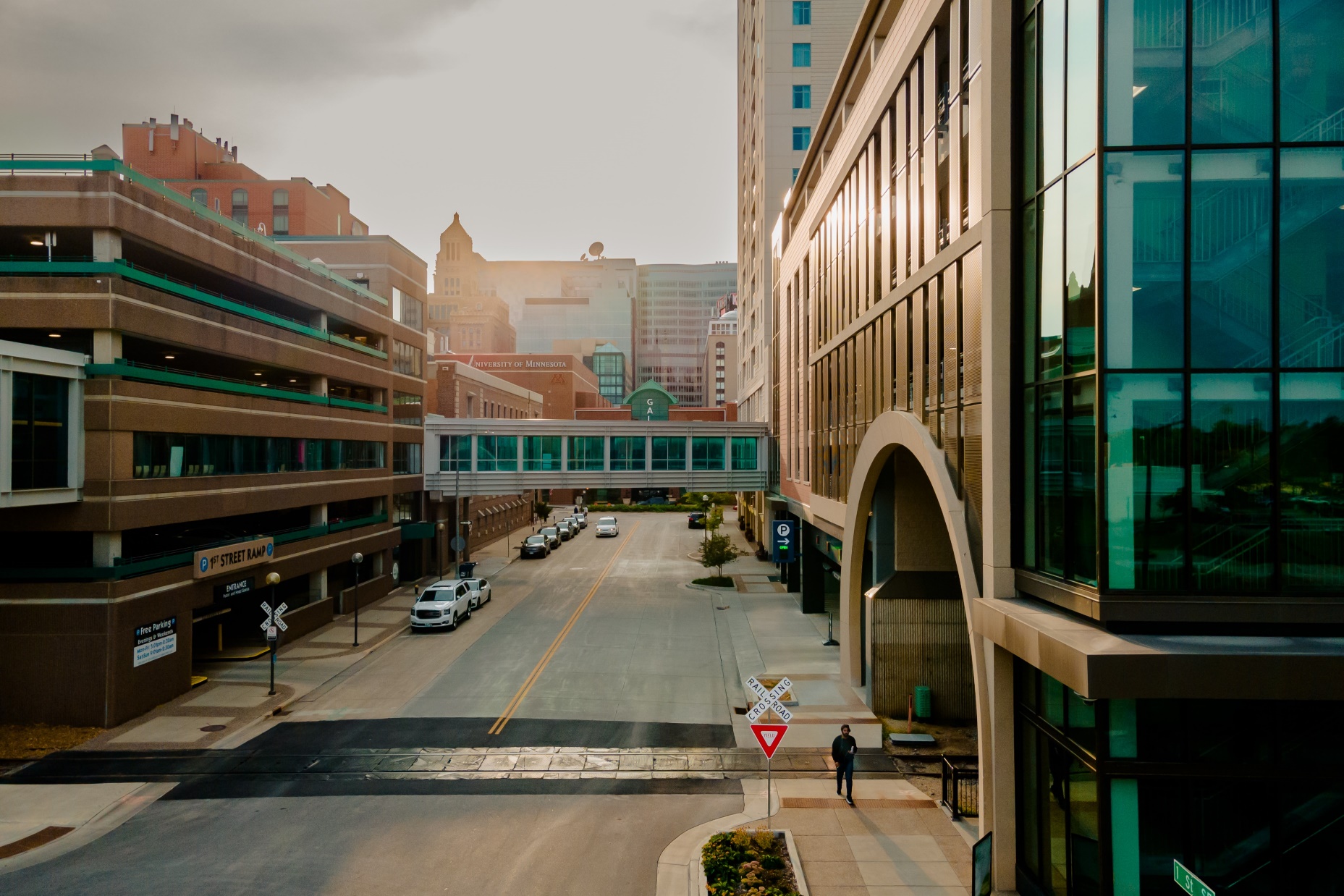 Future Planning
How do we continue to work together?
Upcoming Projects 
Bus Rapid Transit 
Mayo Clinic Expansion 
Retail/Dining/Entertainment Recruitment 
Special Topics/Issues
[Speaker Notes: Bold slide for sections or callout information- 3 colors: orange, blue, grey]
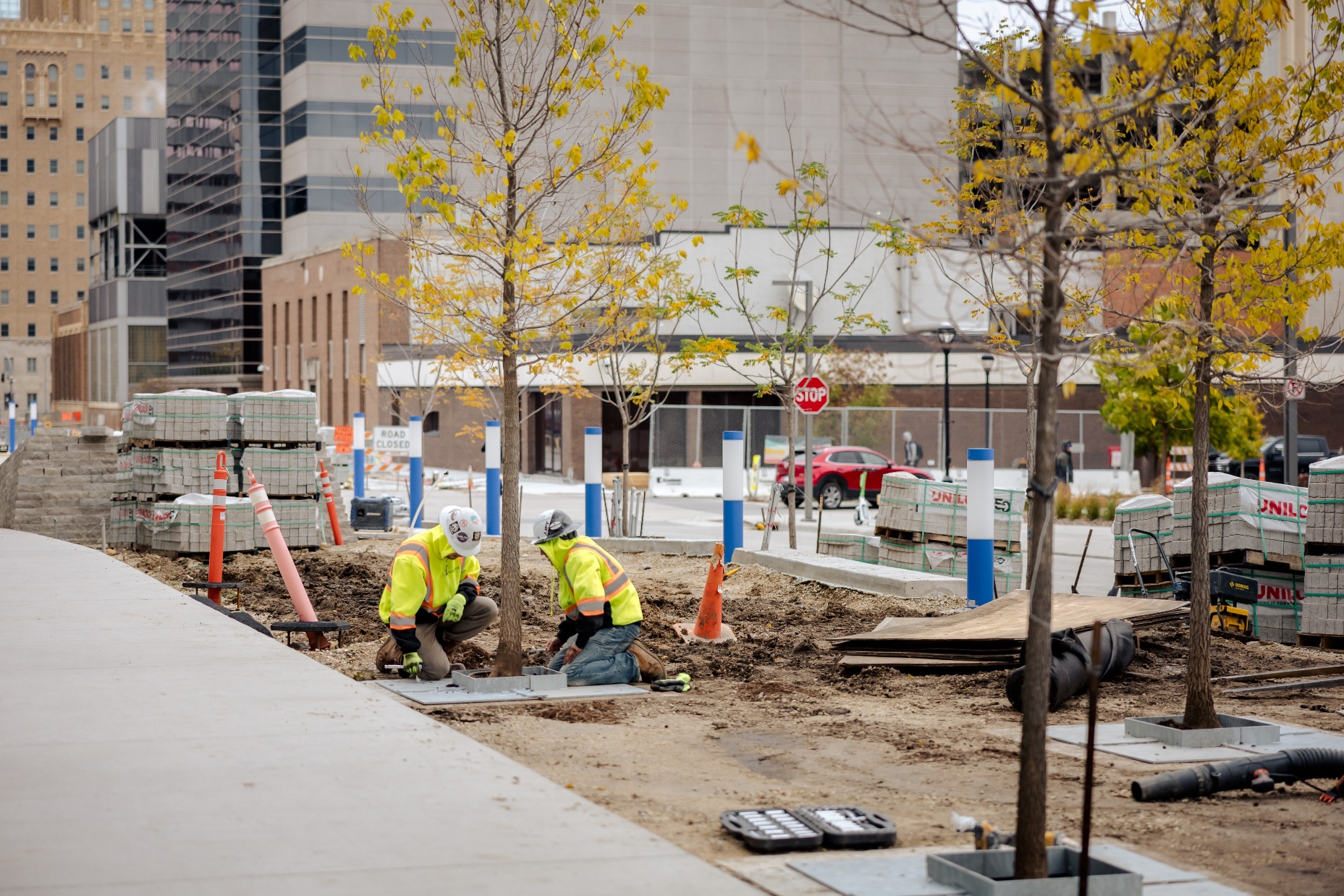 Key Takeaways
What have we learned so far?
The formation of the Task Force created an opportunity to collectively listen to community stakeholders and turn concerns into actions

The Task Force has also created a new way to work together every day – from simple to complex challenges, communications, urgent matters, and regular updates

The importance of using data-driven decision-making and using emerging tools
Discussion:
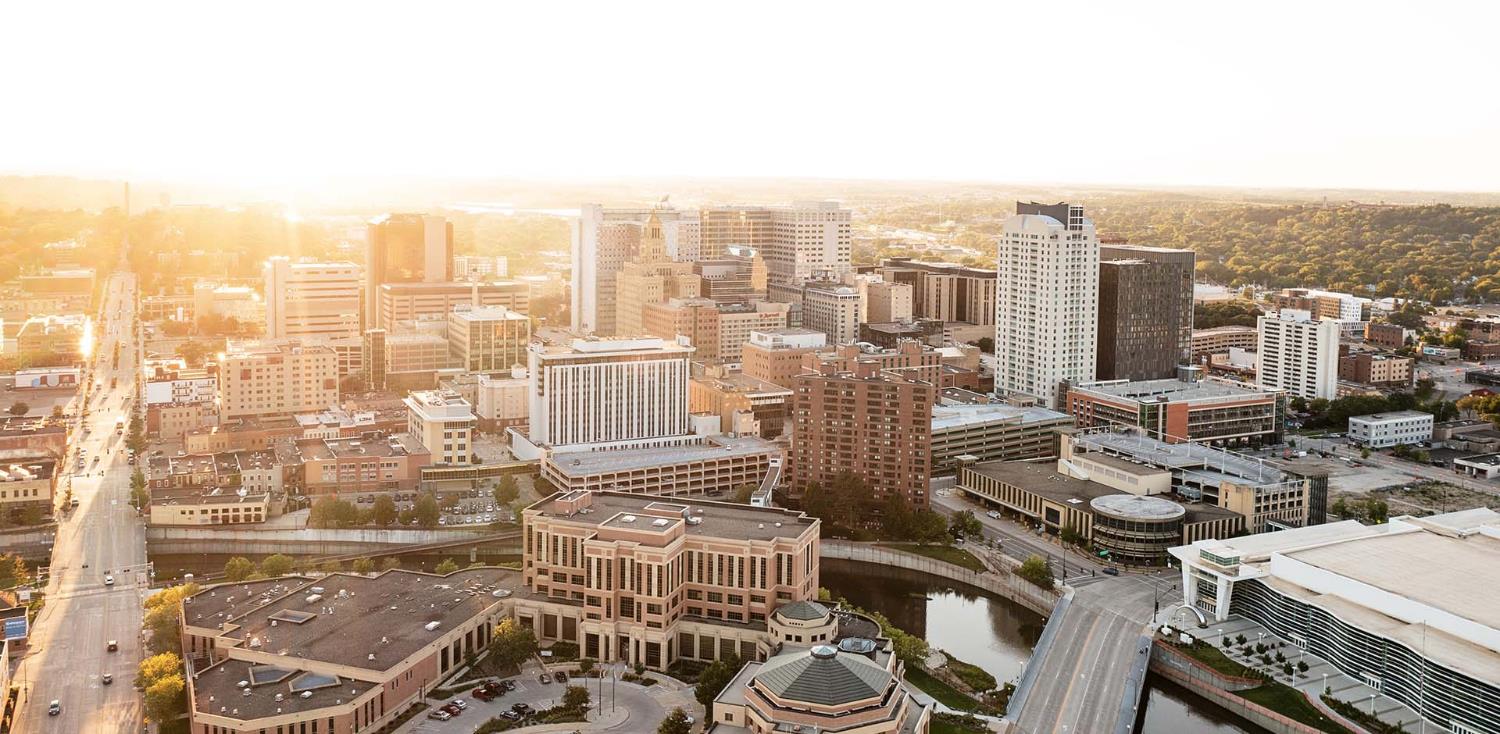 How do you feel we are doing in responding to stakeholder needs?
What other opportunities should we work together on?
[Speaker Notes: End Slide.]
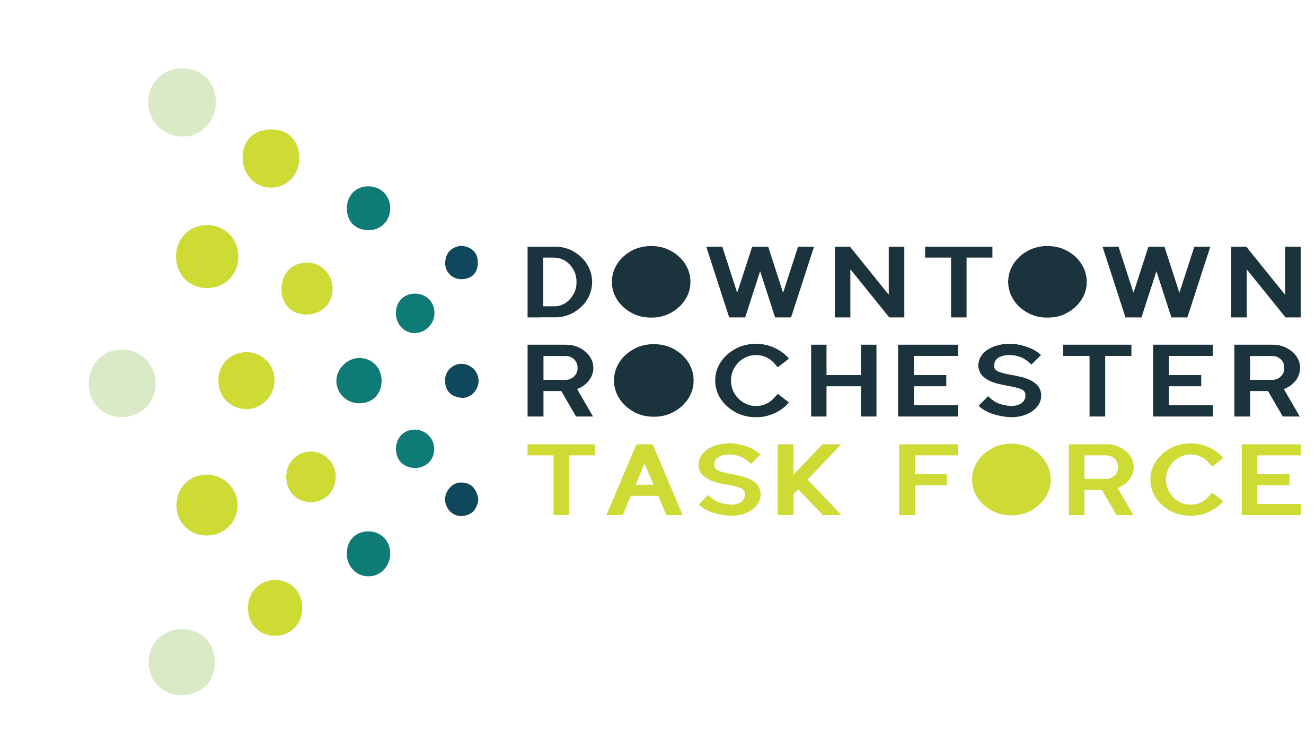 Thank you